Бюджет для граждан Елизовского городского поселения на 2020 год и плановый период 2021- 2022 годов(с учетом изменений от 24.12.2020)
1
Основные характеристики бюджета Елизовского городского поселения на 2020-2022 годы
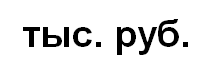 2
Структура доходов бюджета Елизовского городского поселения в 2020 – 2022 годах
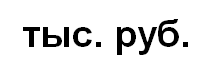 3
Структура доходов бюджета Елизовского городского поселения в 2020 – 2022 годах (по долям)
4
5
Структура безвозмездных поступлений  бюджета Елизовского городского поселения в 2020-2022 годах
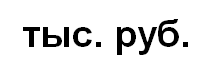 6
Динамика по налоговым и неналоговым доходам и безвозмездным поступлениям бюджета Елизовского городского поселения  в 2020 – 2022 годах
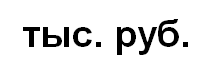 7
Расходы бюджета Елизовского городского поселения в 2020 – 2022 годах
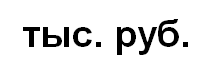 8
9
Структура расходов бюджета Елизовского городского поселения в 2020 – 2022 годах
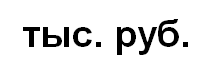 10
Структура расходов бюджета Елизовского городского поселения в 2020 году (по долям)
11
Структура расходов бюджета Елизовского городского поселения в 2021 году (по долям)
12
Структура расходов бюджета Елизовского городского поселения в 2022 году (по долям)
13
Формирование бюджета Елизовского городского поселения  по муниципальным программам в 2020 - 2022 годах
14
Доля расходов на реализацию инвестиционных мероприятий в общем объеме расходов Елизовского городского поселения в 2020 – 2022 годах
15
Доля расходов на дорожный фонд в общем объеме расходов Елизовского городского поселения в 2020 – 2022 годах
16